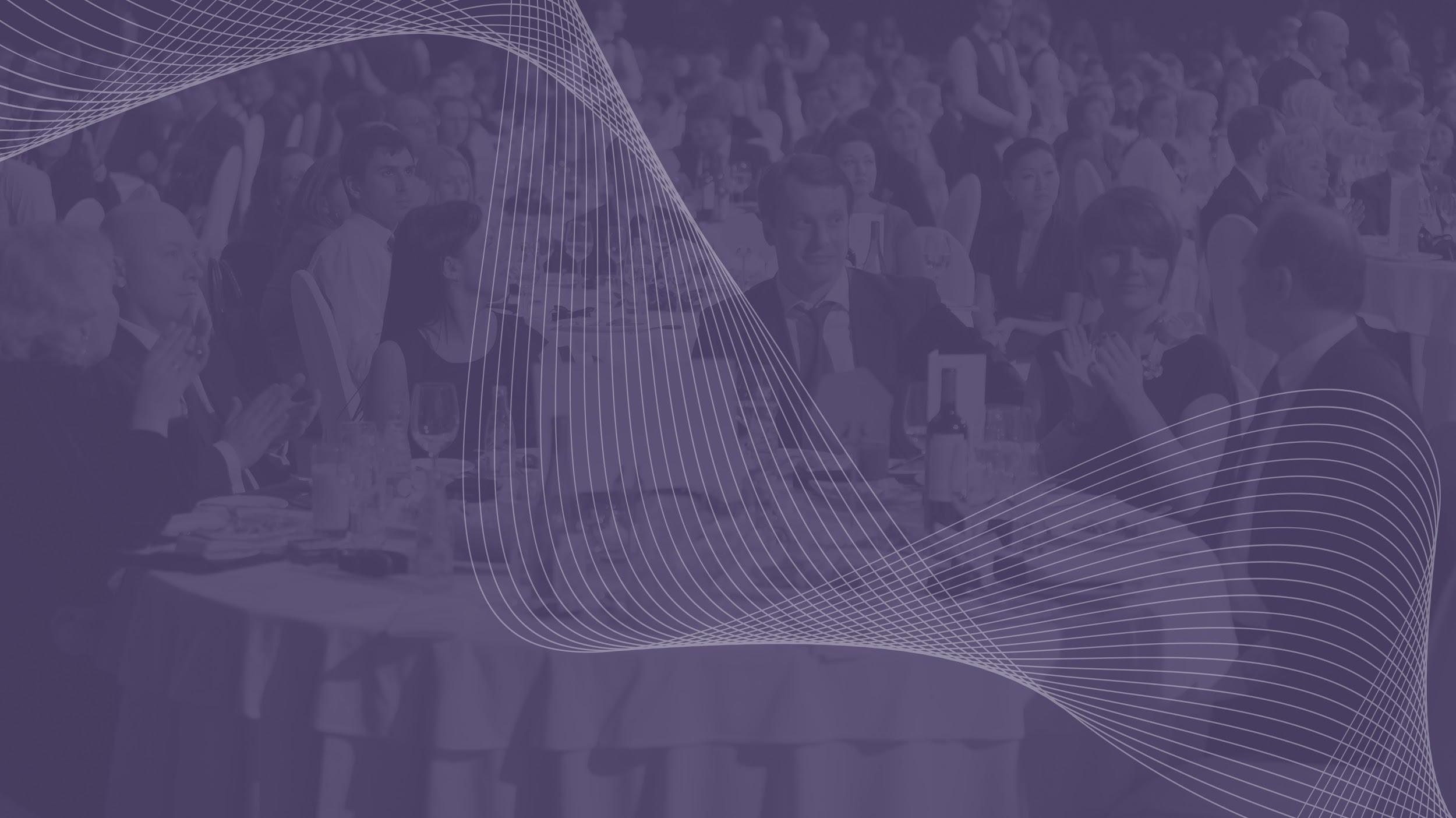 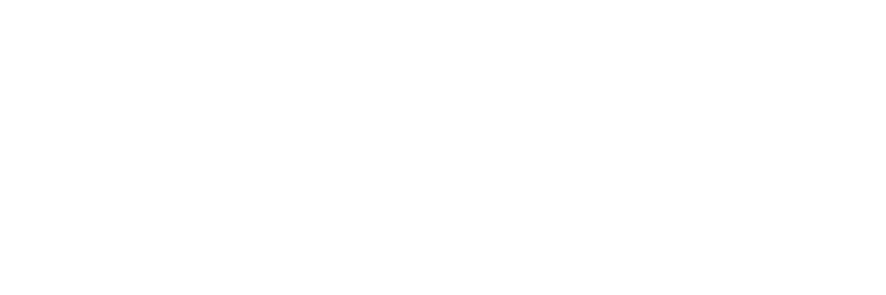 The Small Cap Network and Awards 2024/25
Thursday 19th of June 2025
Merchant Taylor Hall, London
18:30 til late
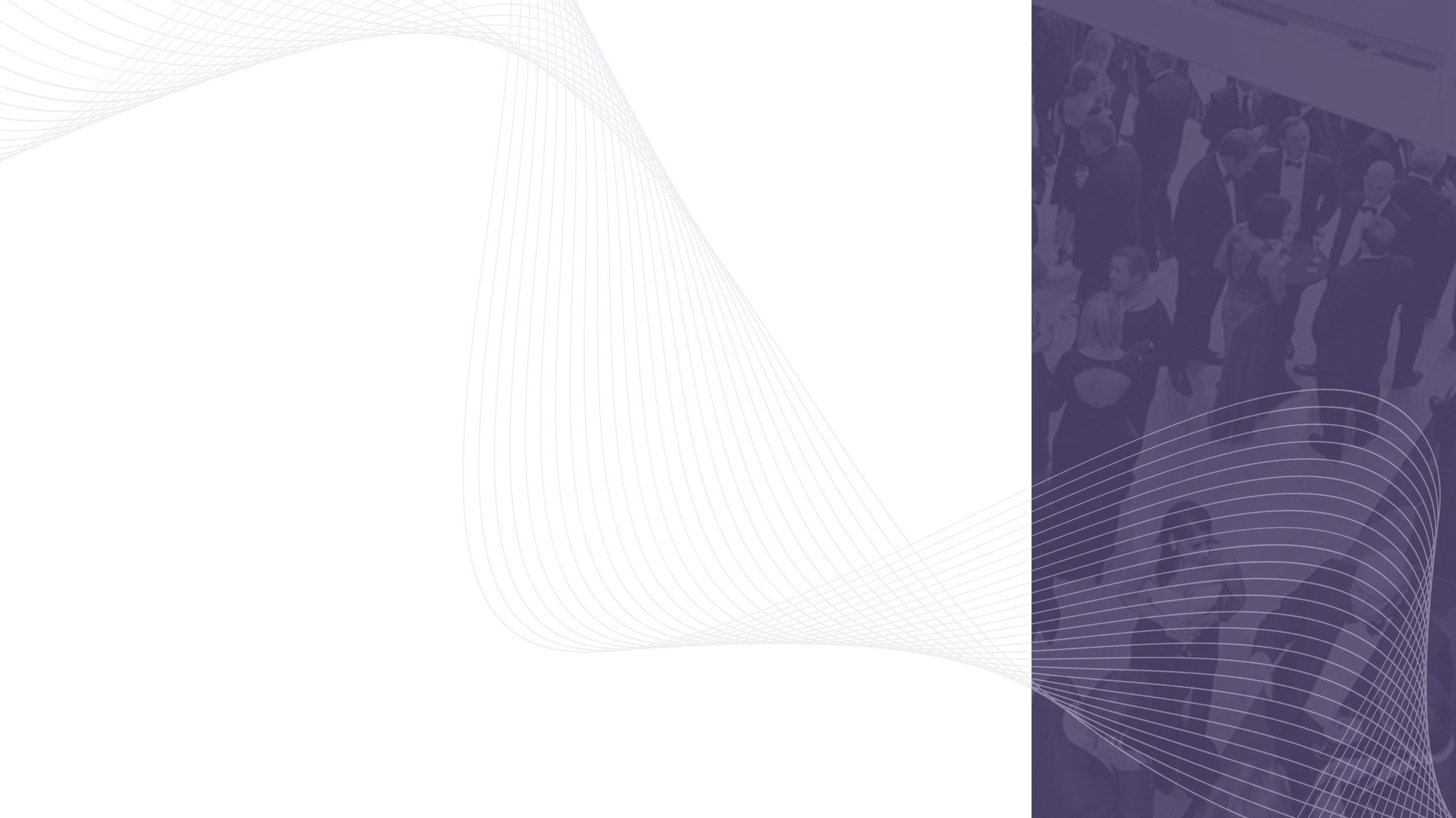 Introduction
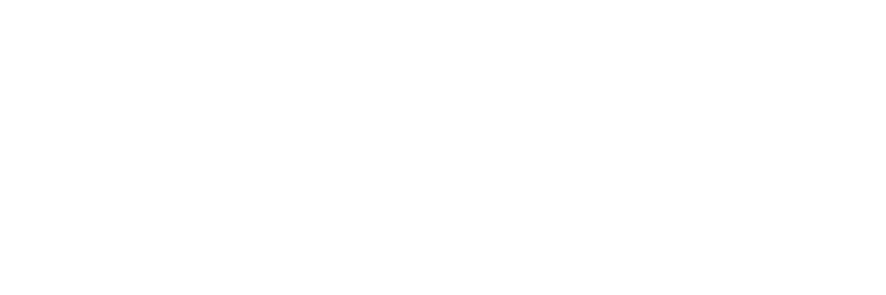 The Small Cap Network now comprises more than 3000 contacts from over 1500 small cap-related organisations, including listed companies, advisors and investors.
Despite the serious challenges of the last couple of years, the UK small cap ecosystem is thriving, with a resurgence in IPOs, outstanding growth stories and more credible liquidity options for ambitious companies than ever before.

Engagement with the Small Cap Network enables companies to raise brand awareness, demonstrate expertise, show thought leadership and to develop relationships with the small cap companies, advisors and investors who make up this community.
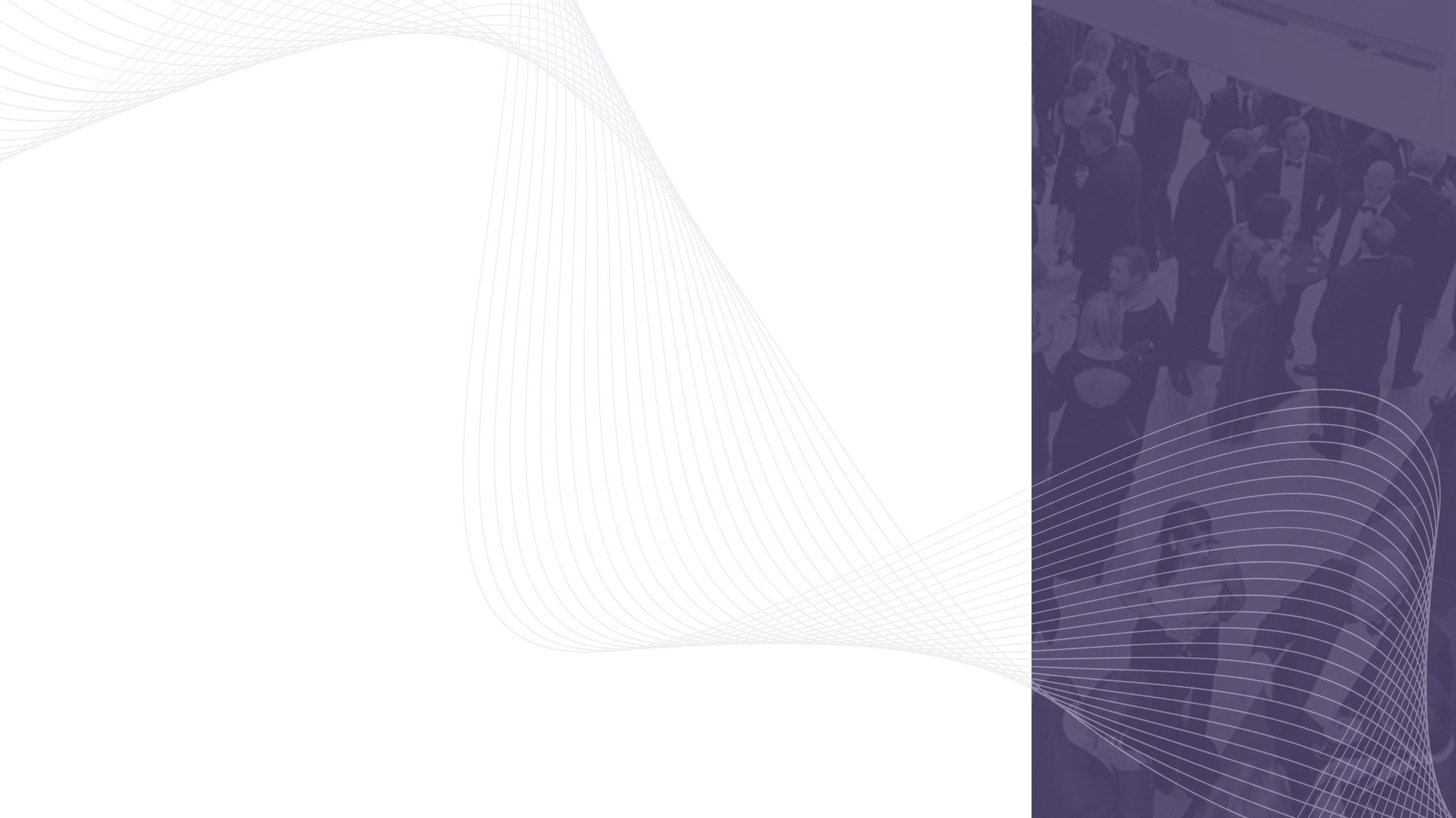 The Network Channels
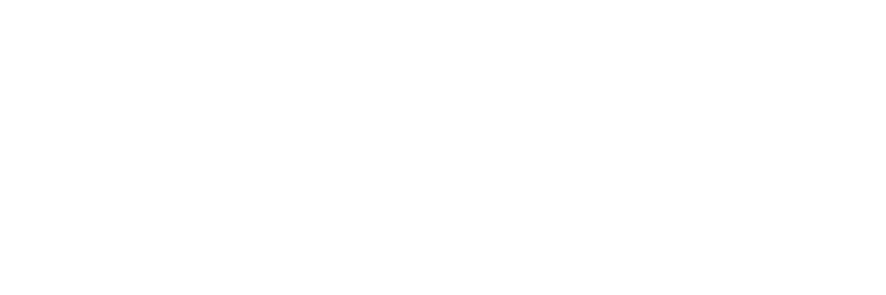 In 2024/25 the Small Cap Network will be offering a combination of content and events to its members.
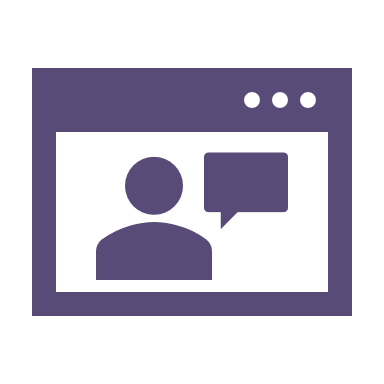 Quarterly webinar and virtual networking


Monthly Small Cap Newsletter


Networking Breakfasts, Lunches and Drinks Events 


Small Cap Awards (19th June 2025)
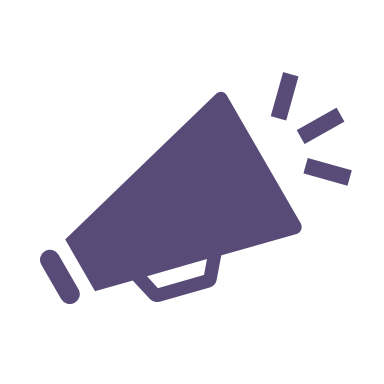 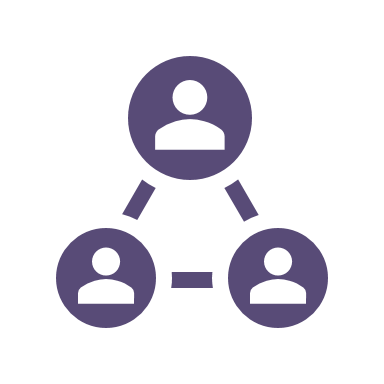 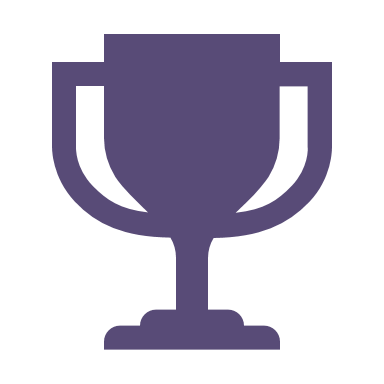 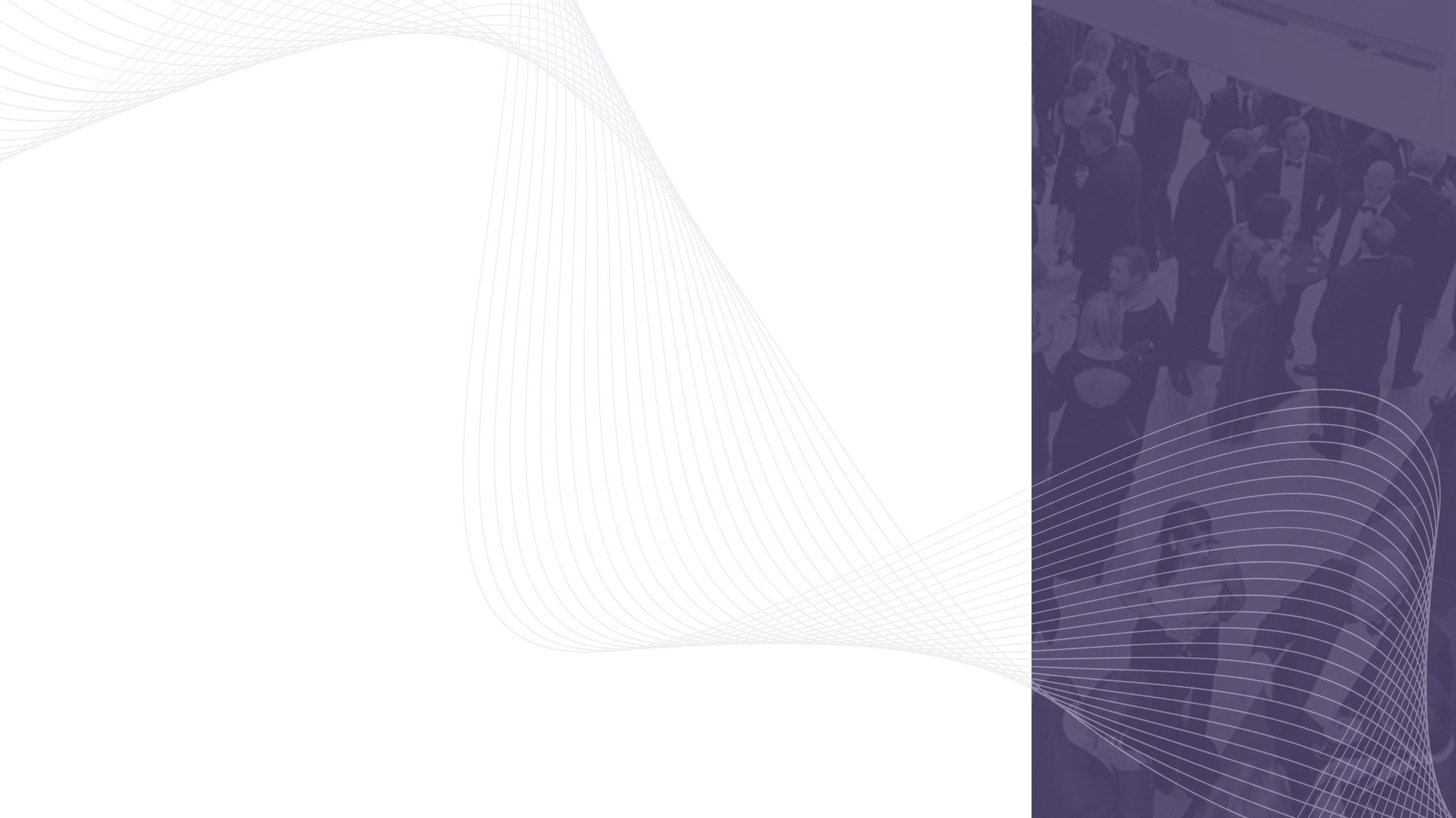 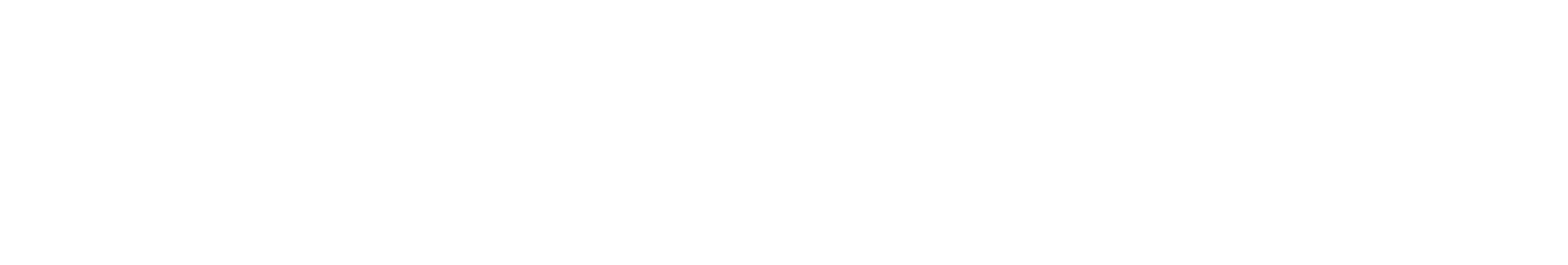 Annual Awards Black-tie Dinner
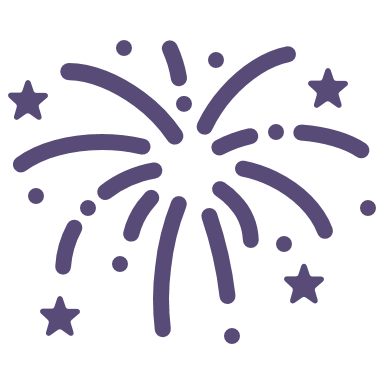 Inaugurated in 2012, the Small Cap Awards is an annual event celebrating and rewarding the finest in the sub-£350m market cap quoted company sector.
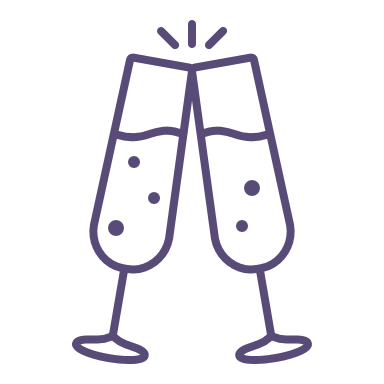 In 2022, the Awards celebrated its 10 year anniversary.
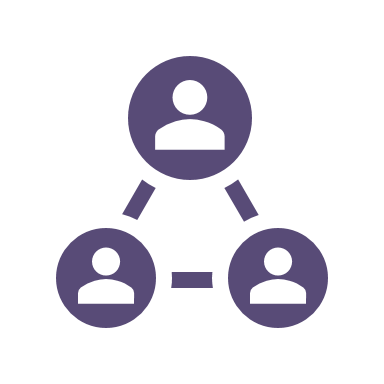 Celebrating professionals and companies within the AIM and Aquis exchange communities. Attended by institutions, CEO’s, fund managers, brokers and advisors.
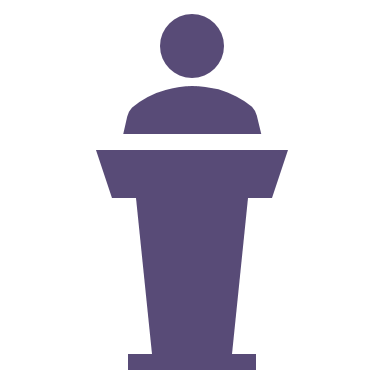 The awards are hosted by Peter Dickson, the UK’s most prolific voiceover artist.   He has enjoyed a stellar career spanning almost 40 years.
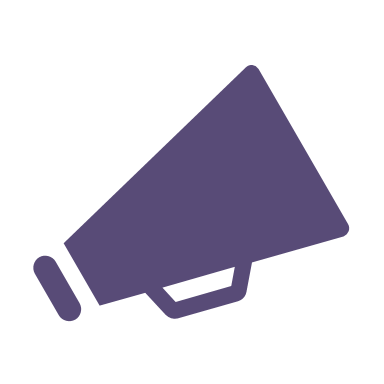 The 2025 guest speaker will be announced in the new year. Our 2024 keynote was Joanne Hart, Investment Editor of the Mail on Sunday.
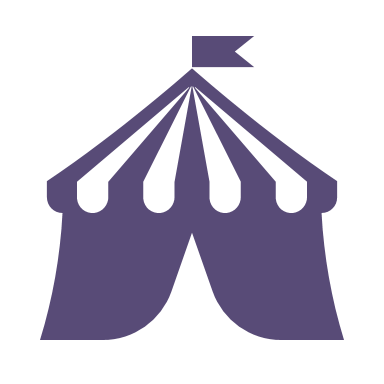 The 2025 Awards will take place at Merchant Taylors’ Hall, London.
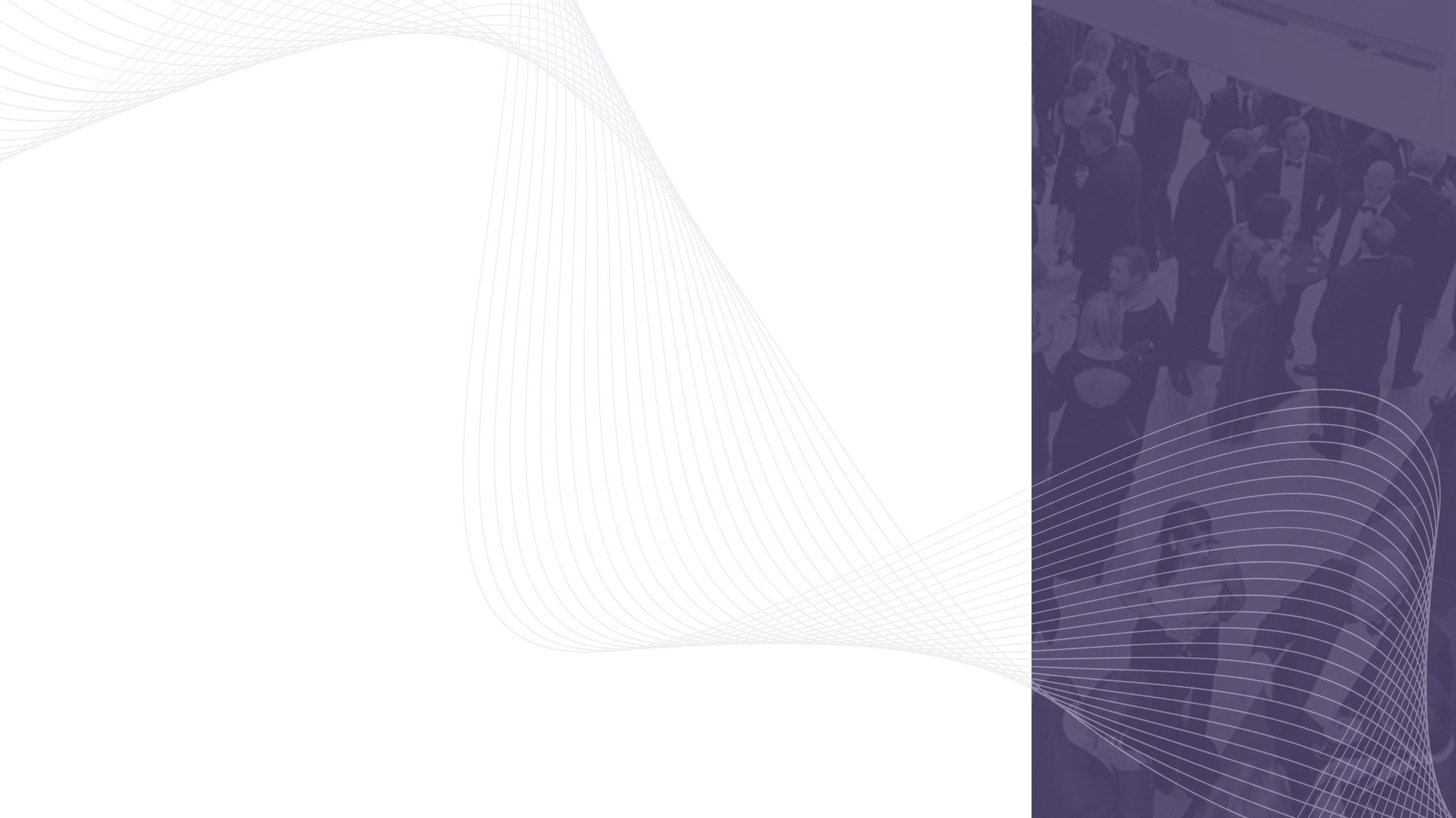 Sector Focused Webinars
Overview
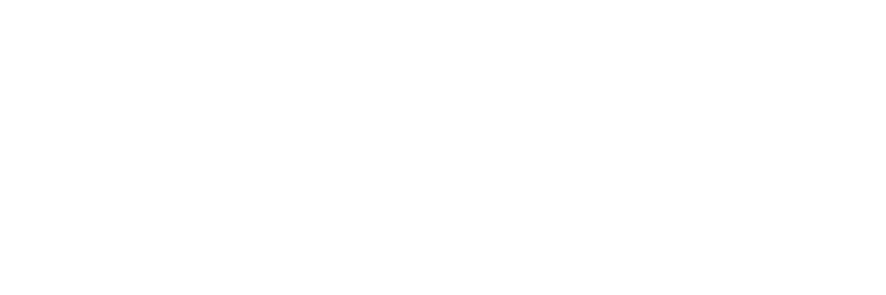 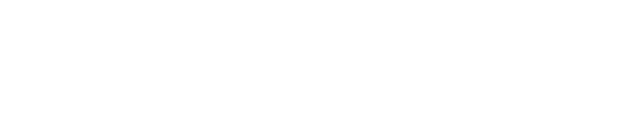 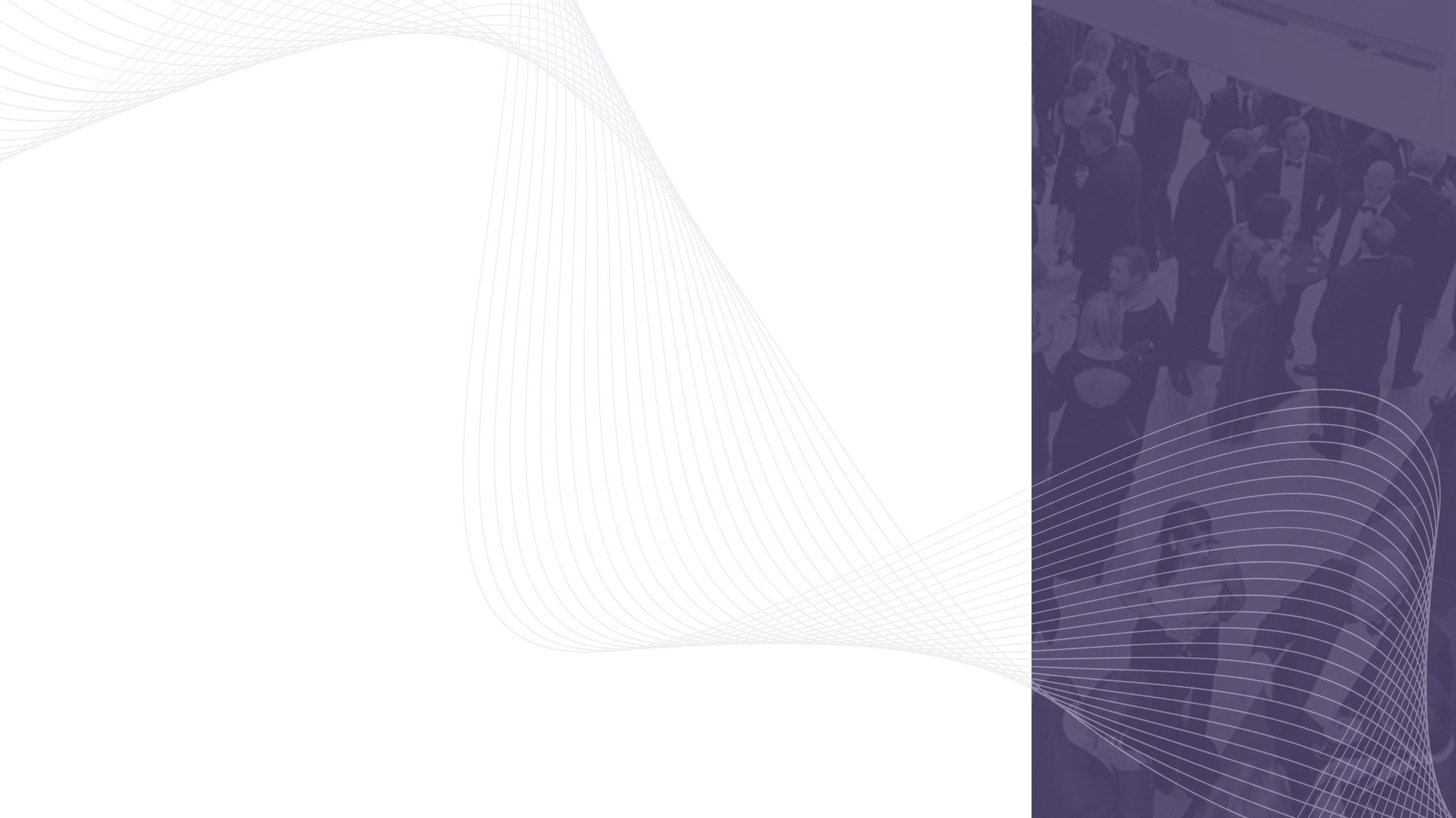 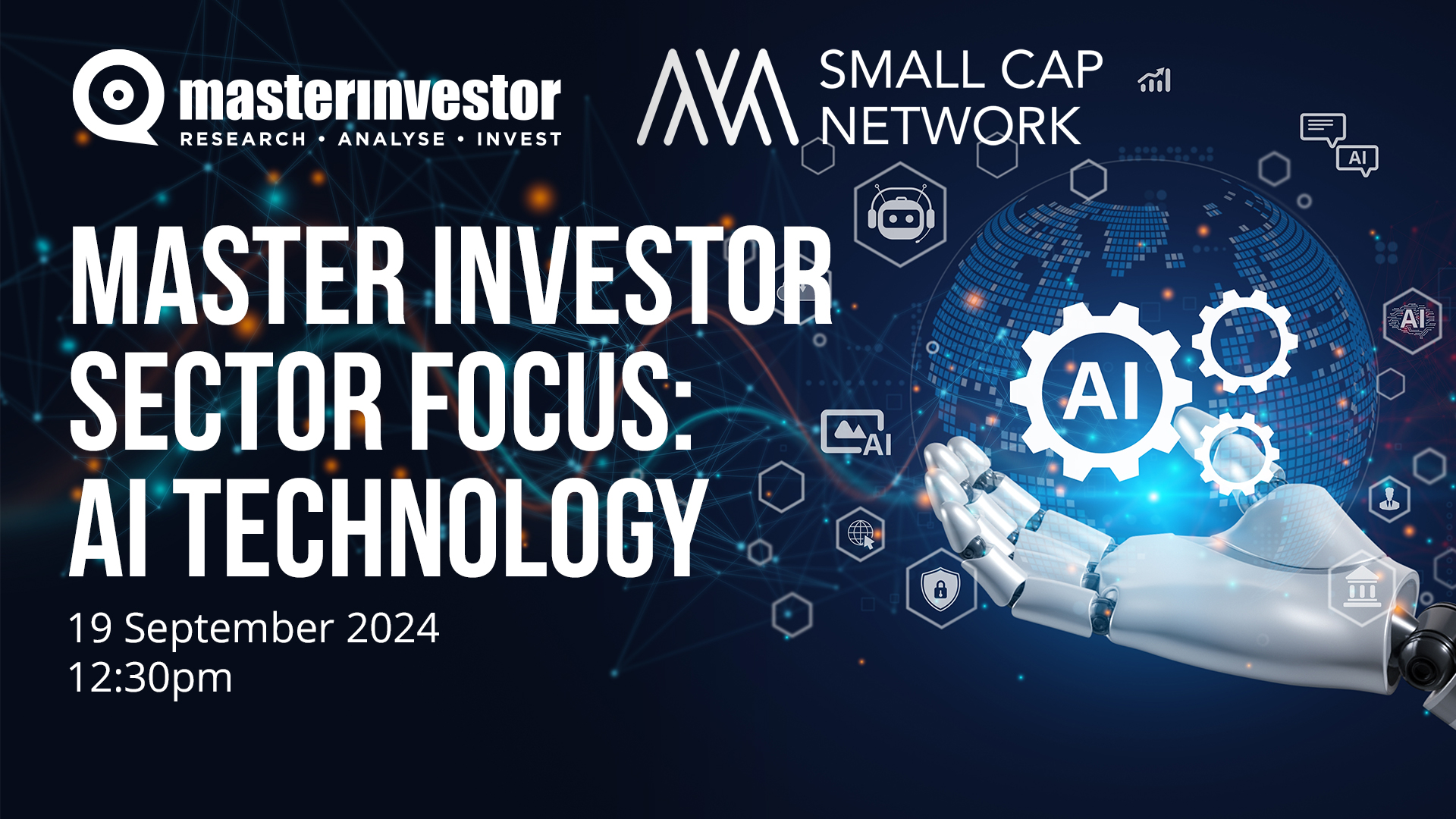 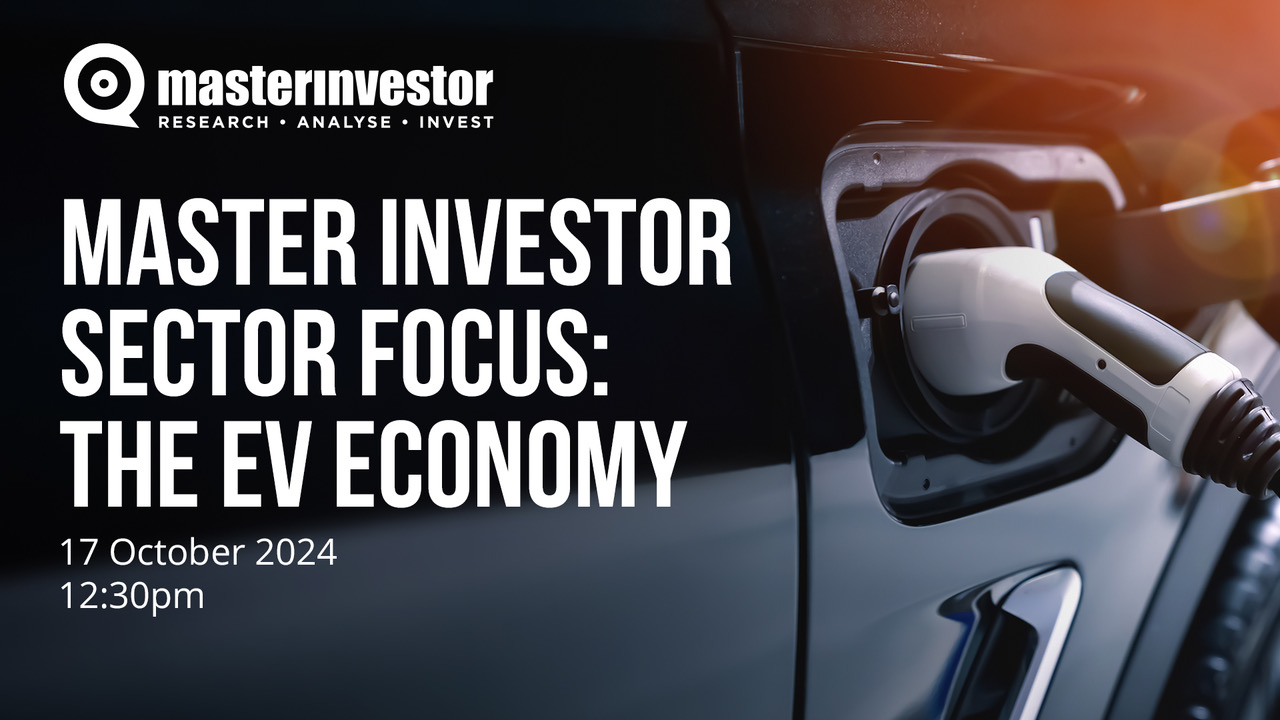 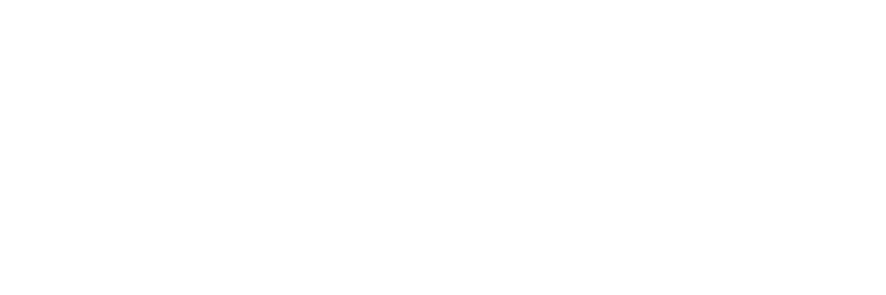 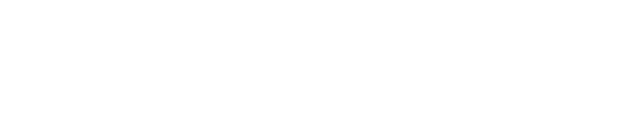 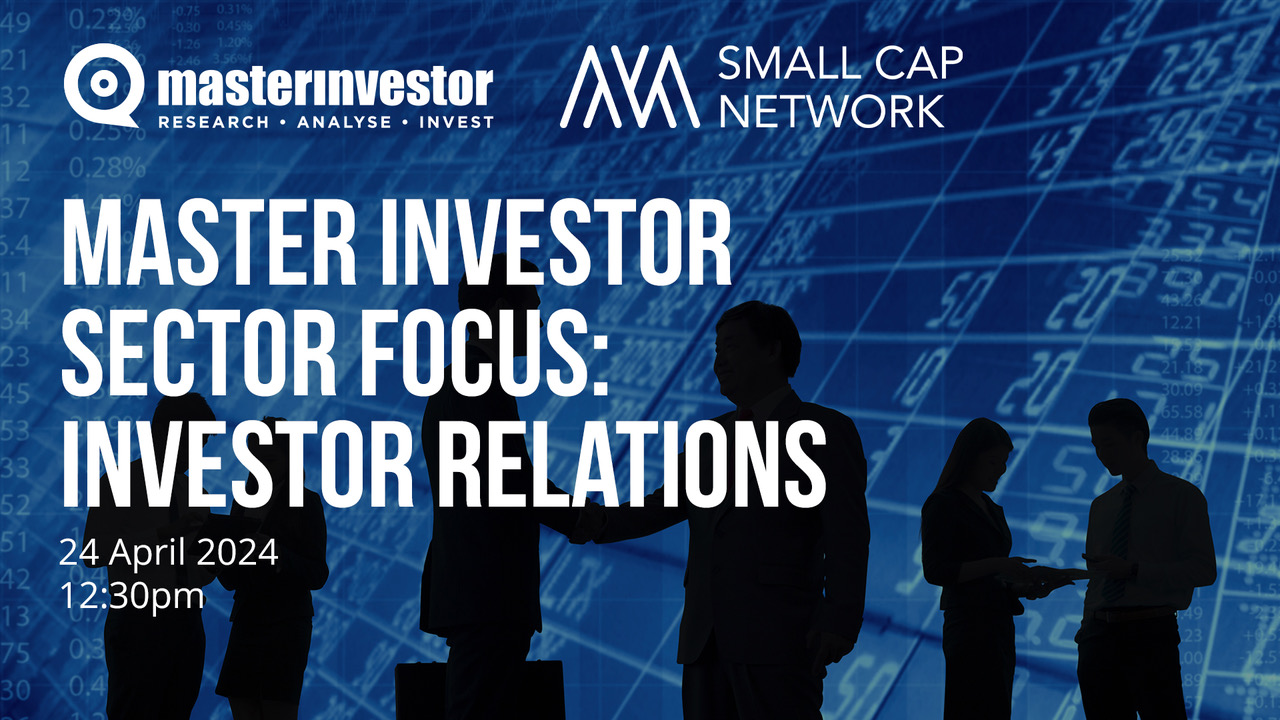 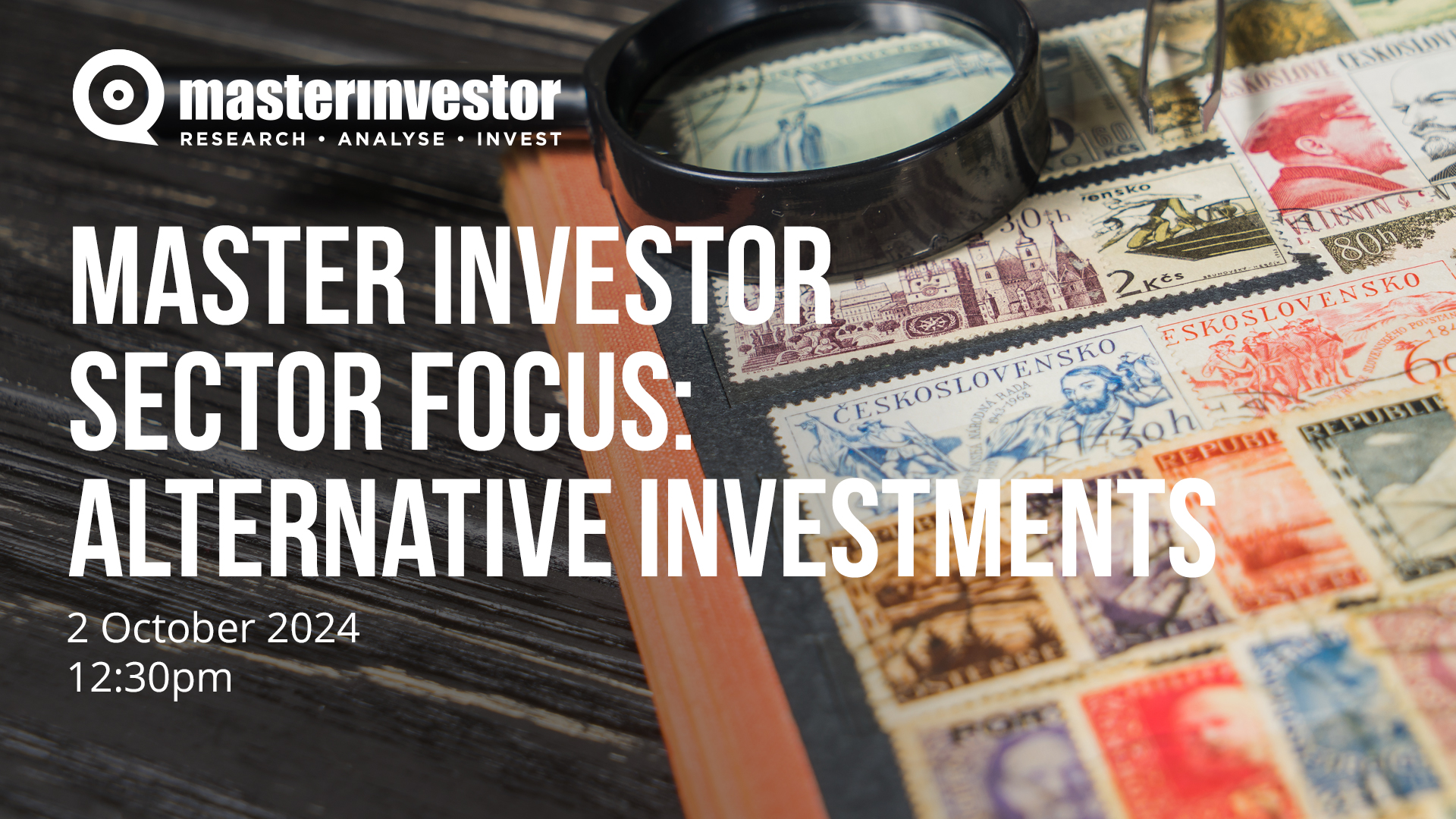 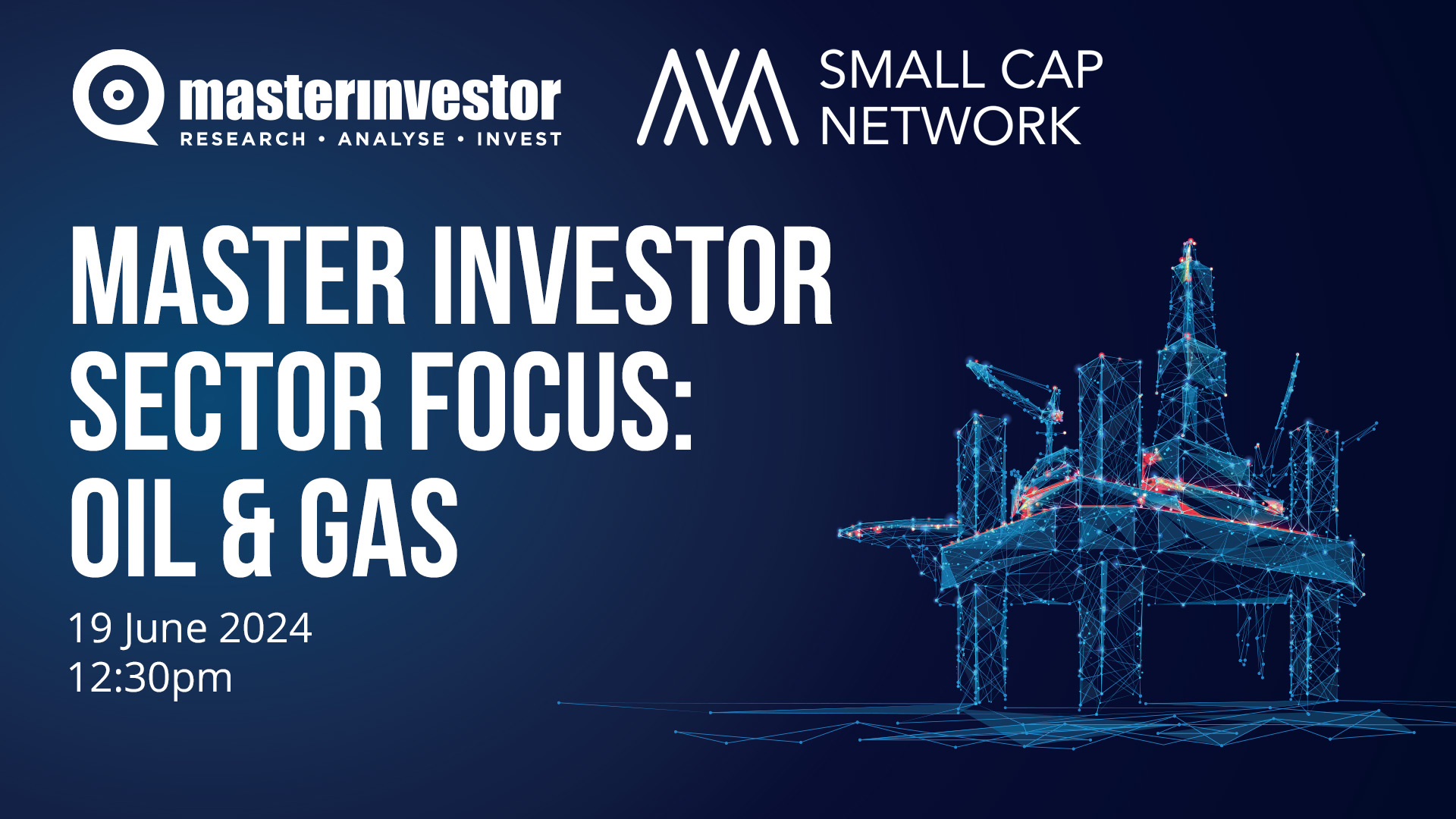 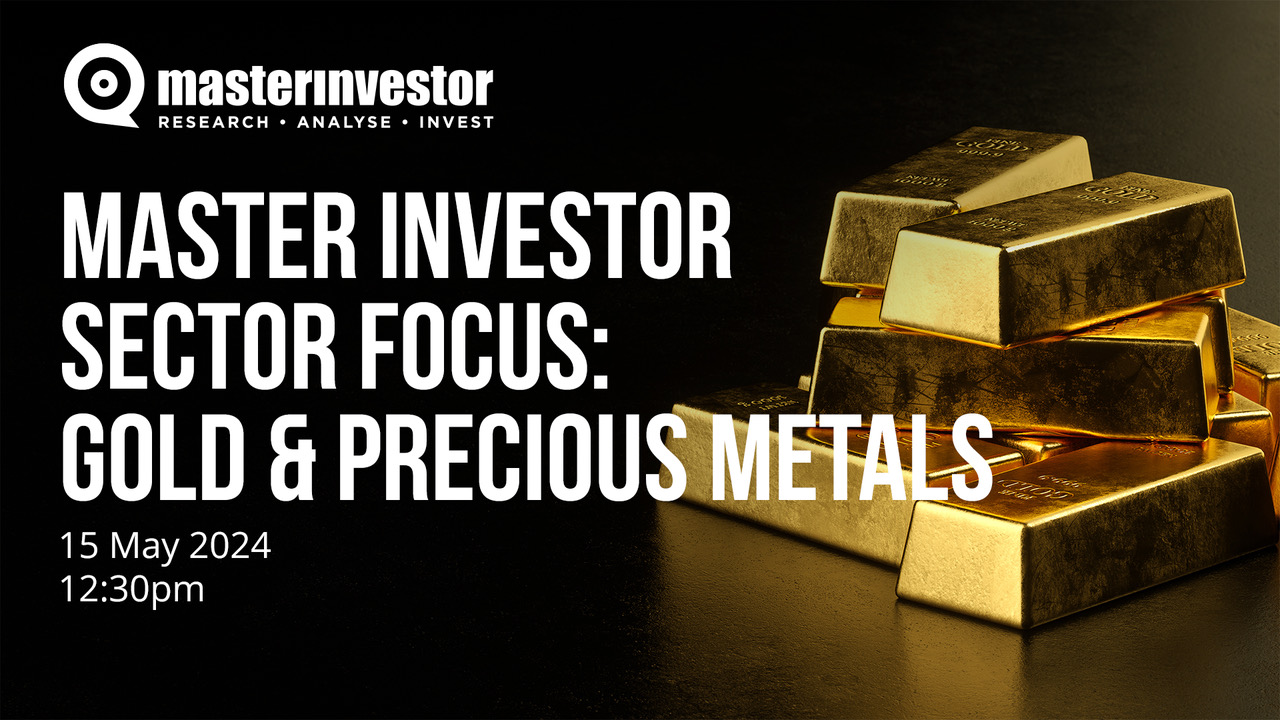 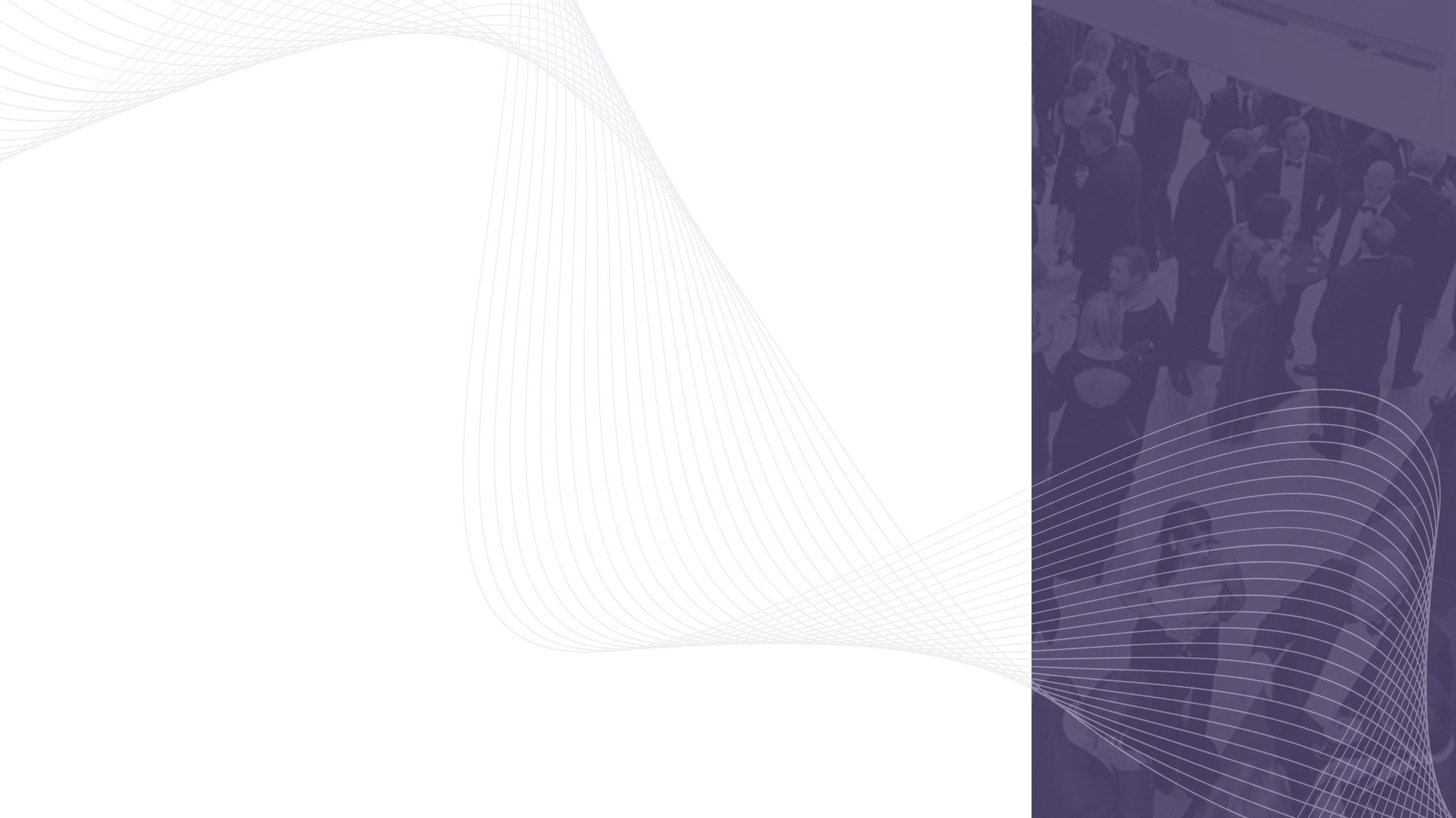 2024 Award Categories
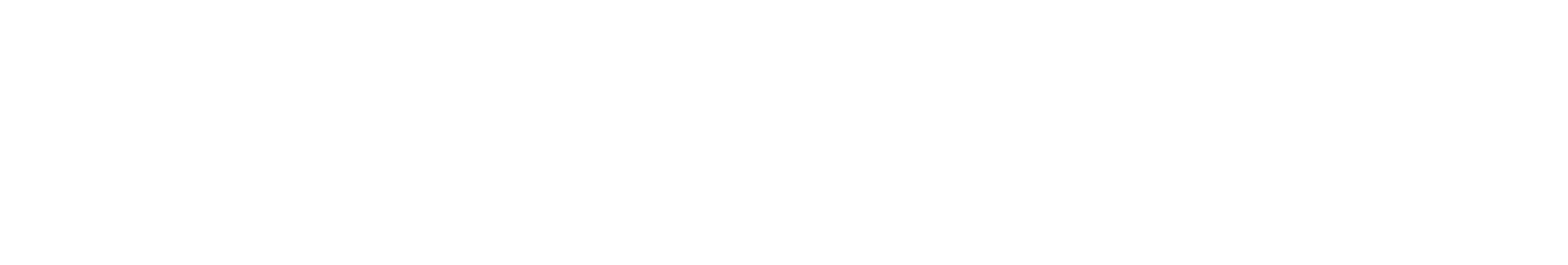 The full list of awards for 2024 where partners were given the opportunity to provide input.
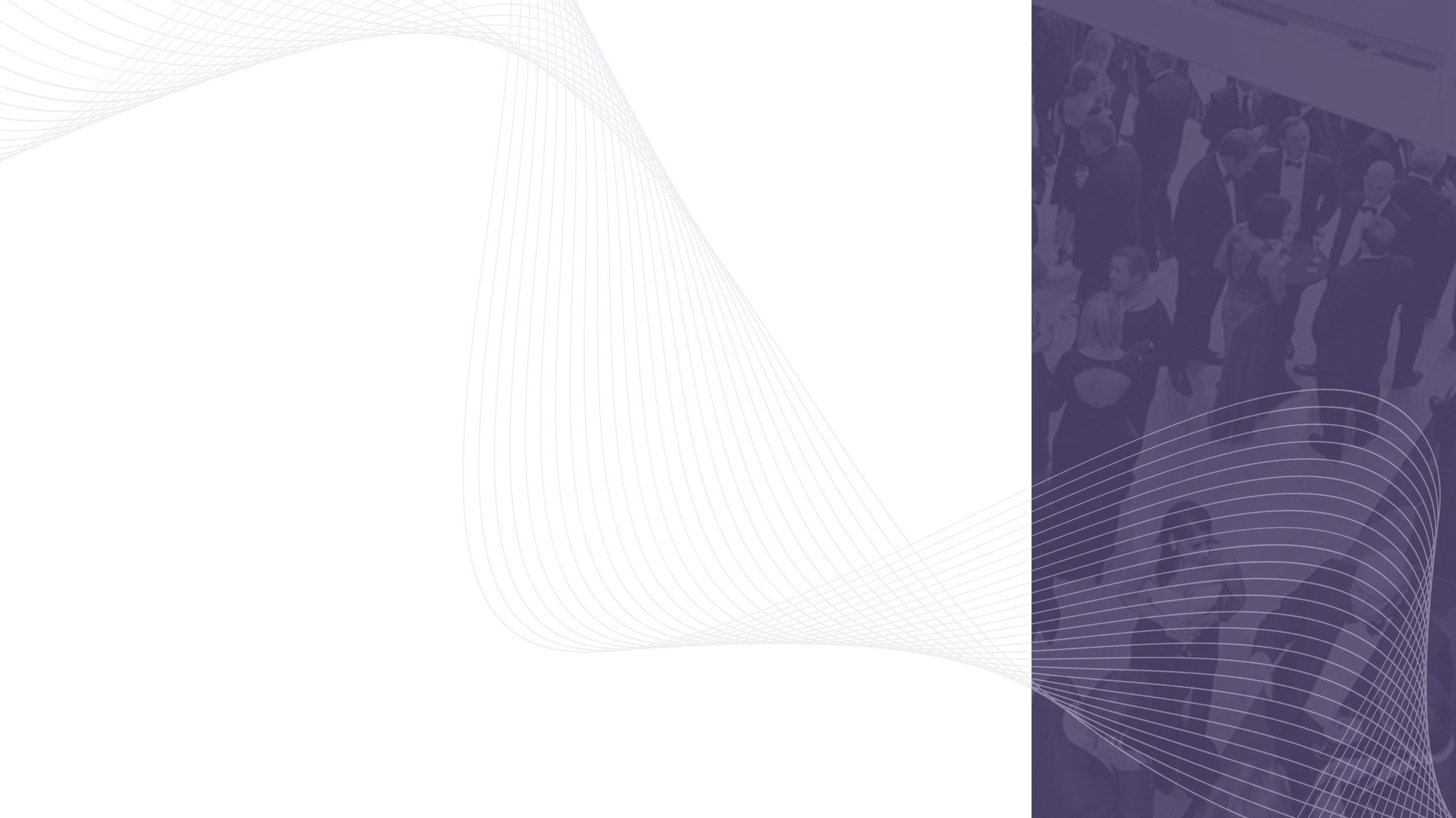 Categories and 2024 Winners
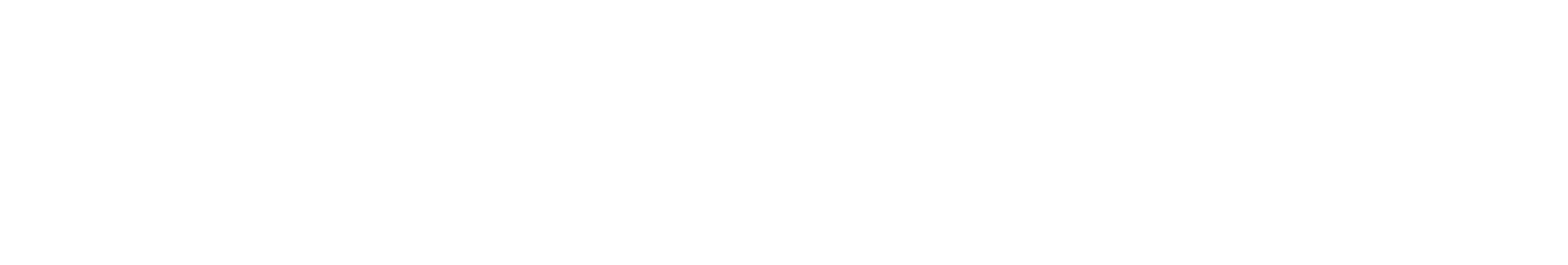 The Small Cap Awards 2024 ceremony took place on the 13th June.
Lifetime Achievement Award – 
David Stirling
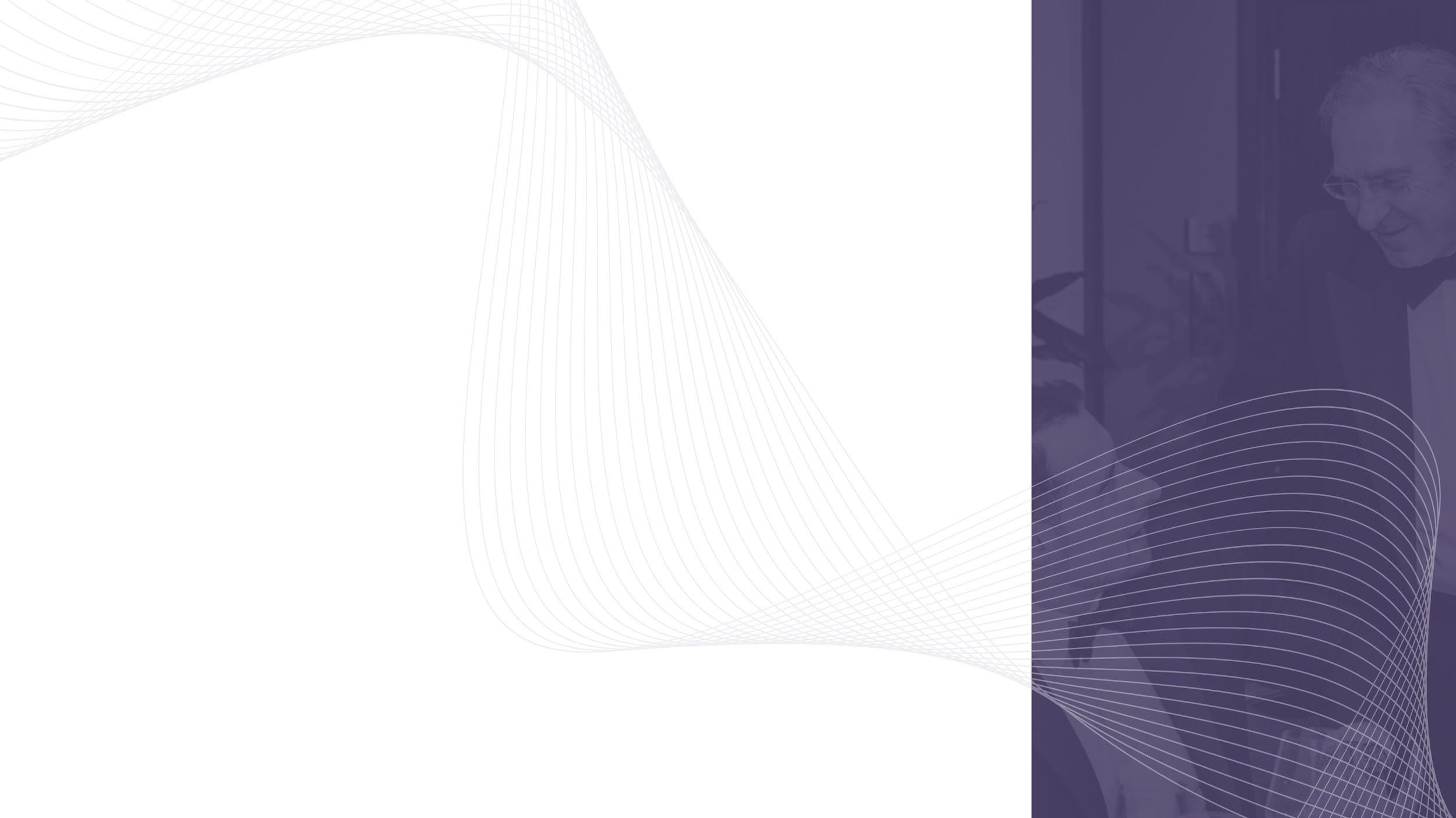 We are now inviting sponsors and partners for 2024/25
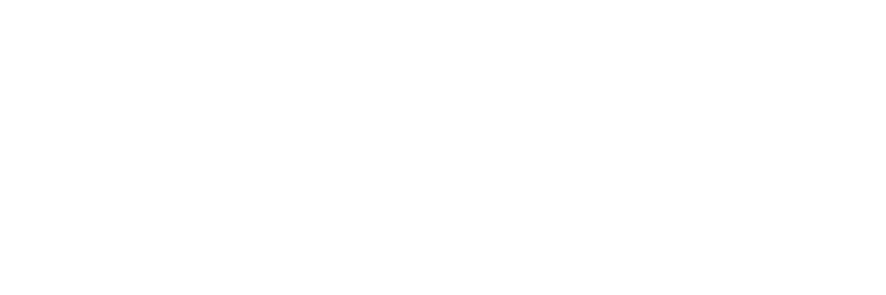 Reasons to get involved:
Enhance image and visibility as a lead supporter of growth equity

Differentiate your firm from competitors

Unique opportunity to position products and services at the same time as being perceived as a benefactor for UK small cap growth

Generate top level leads

Widen your network with other potential business partners

Build strong relationships with other industry leaders

Create a platform to generate press stories
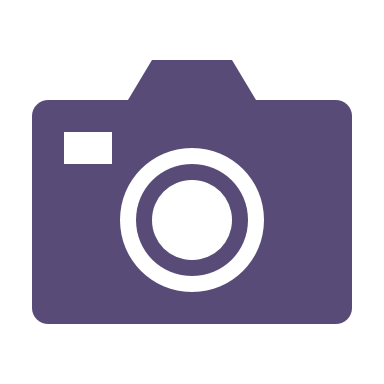 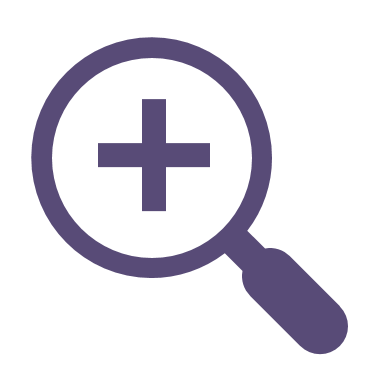 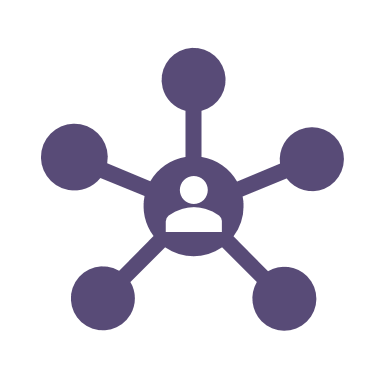 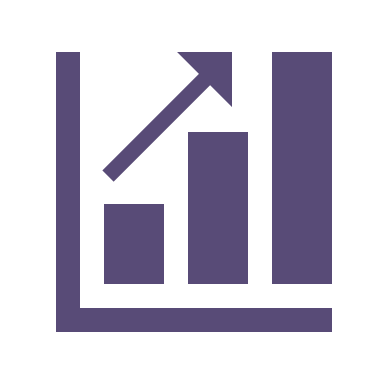 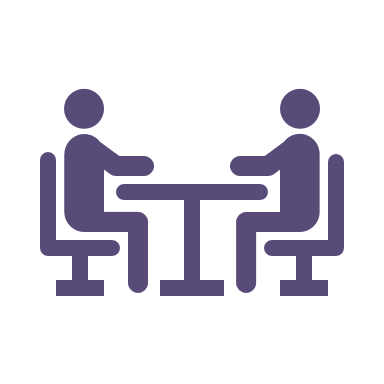 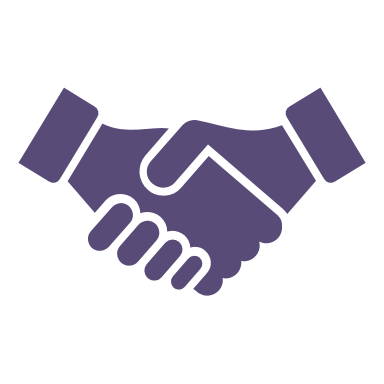 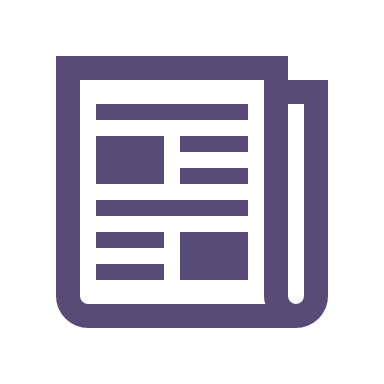 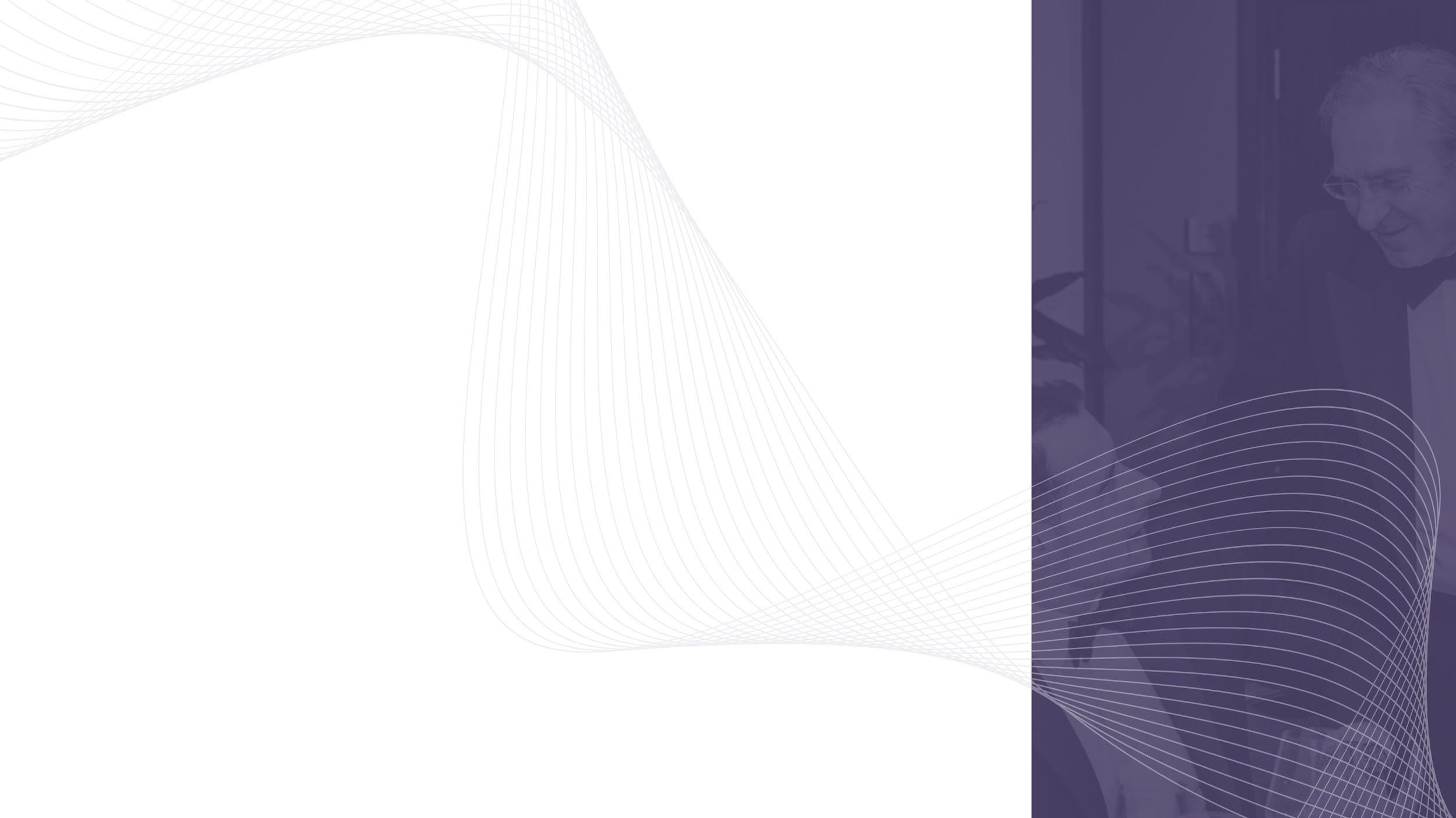 Small Cap Network Profile
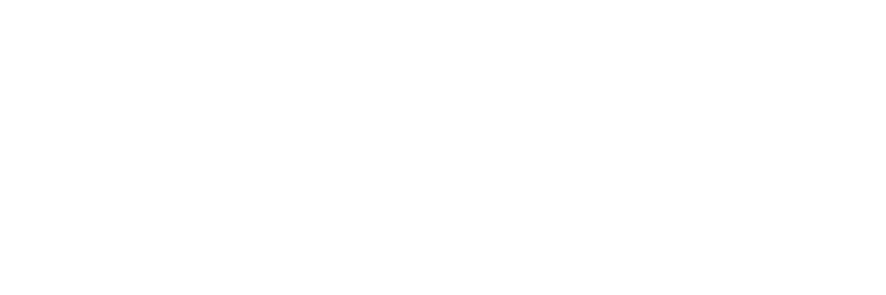 *contains small cap companies and business service providers such as insurance and property businesses.
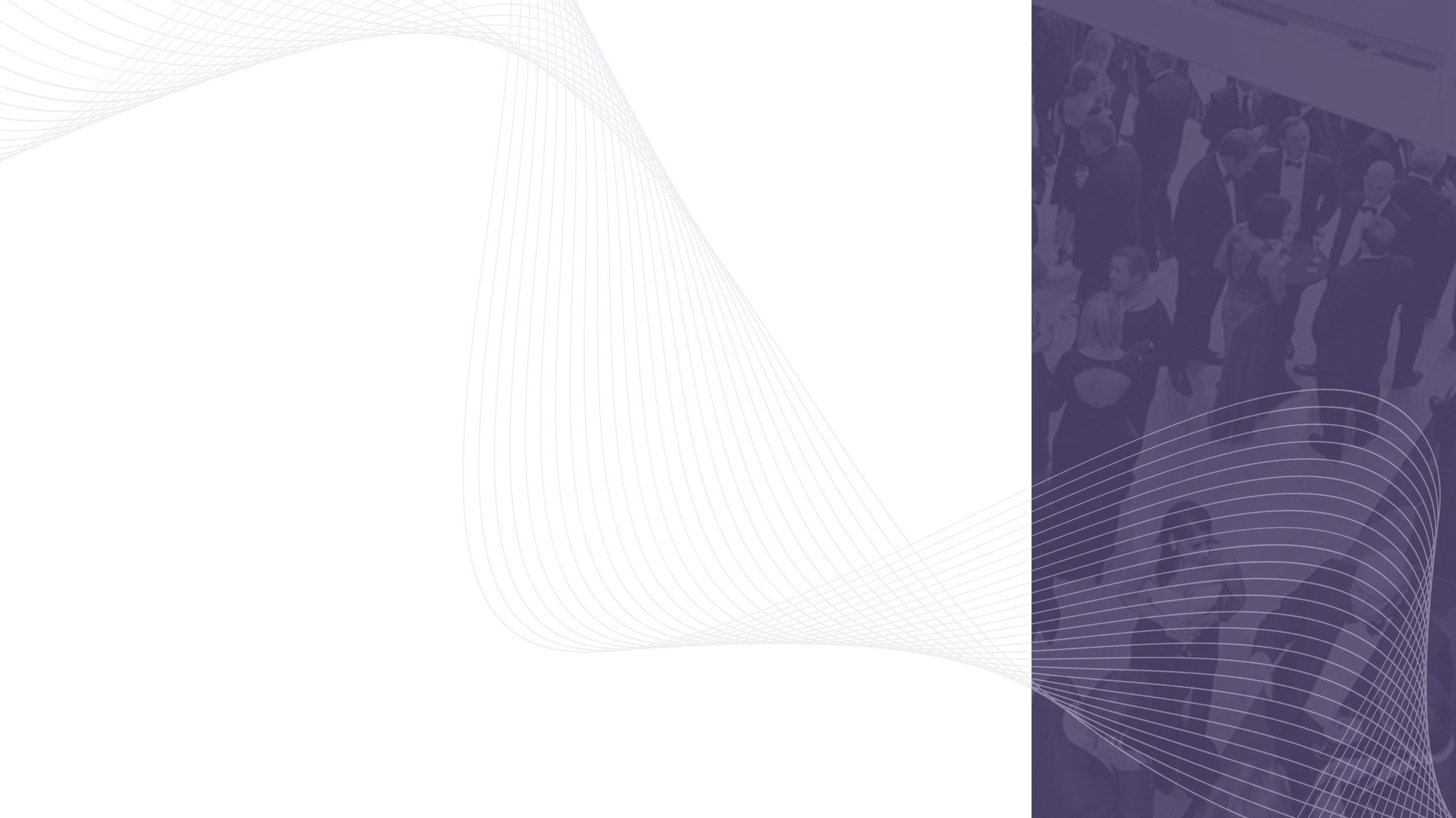 Sponsorship Categories
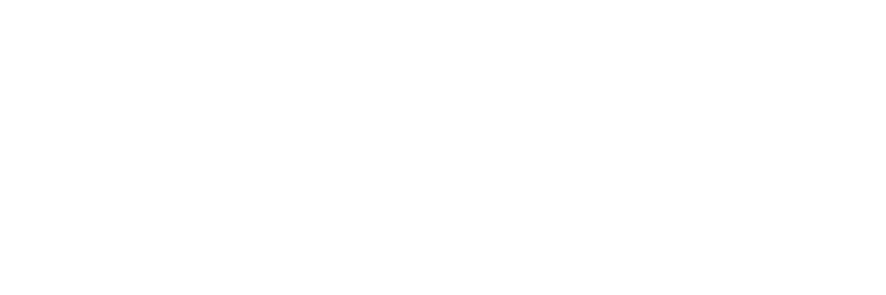 Choose between different sponsorship options to best maximise your company exposure for 2024/25.
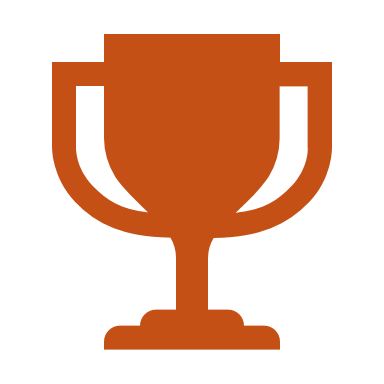 Award Sponsor


Main Sponsor


Network Sponsor
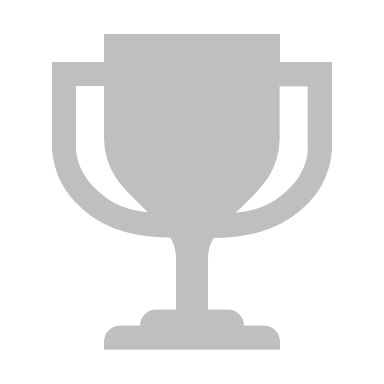 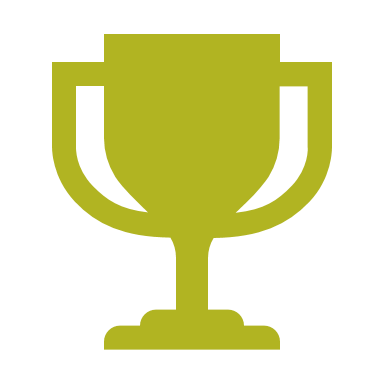 Please get in touch to discuss pricing details.
Small Cap Awards Photo Album